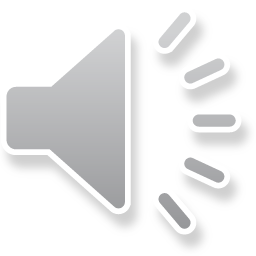 Scuola Secondaria di primo grado
 Massimo Stanzione-Orta di Atella
EDUCARE ALLA SCELTAProgetto orientamento a.s.2022/2023Dirigente Scolastico Prof.ssa  Arcangela Del Prete
“NON ESISTONO VENTI FAVOREVOLI PER UN MARINAIO CHE NON SA DOVE  ANDARE ….” 
(SENECA)
TIPOLOGIE SCUOLE SUPERIORI
LICEI: 6 INDIRIZZI
ISTITUTI TECNICI: 2 SETTORI CON 11 INDIRIZZI
ISTITUTI PROFESSIONALI: 11 INDIRIZZI
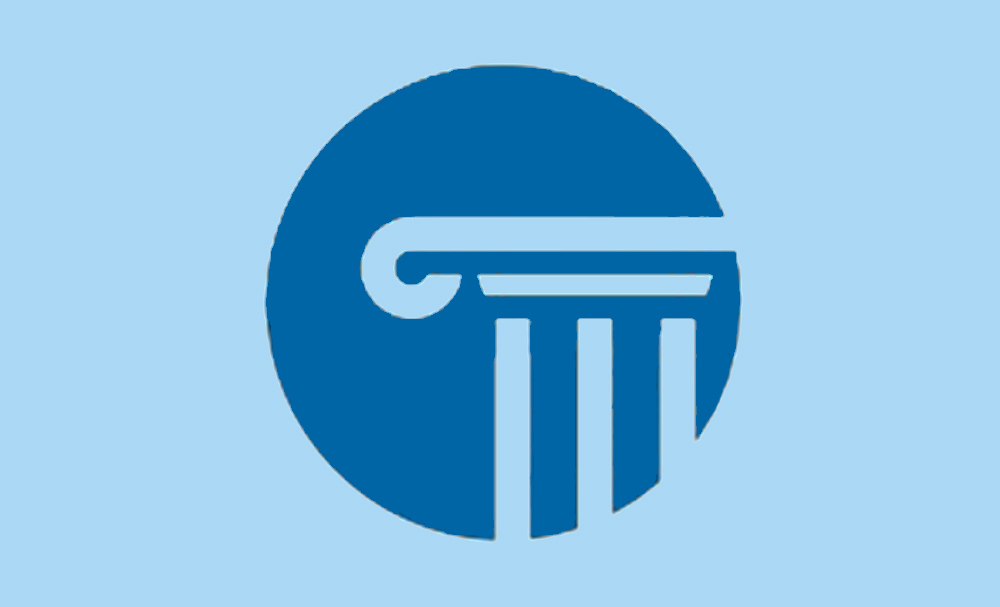 LICEO CLASSICO
COSA STUDIERAI?
LATINO, GRECO, FILISOFIA, STORIA, MATEMATICA E SCIENZE
A COSA SERVE?
SI USCIRA’ DA QUESTA SCUOLA BEN PREPARATI SULLA CULTURA UMANISTICA E SCIENTIFICA PRONTO AD AFFRONTARE FACOLTA’ UNIVERSITARIE UMANISTICHE E SCIENTIFICHE
LICEO SCIENTIFICOSCIENTIFICO OPZIONE  SCIENZE APPLICATE
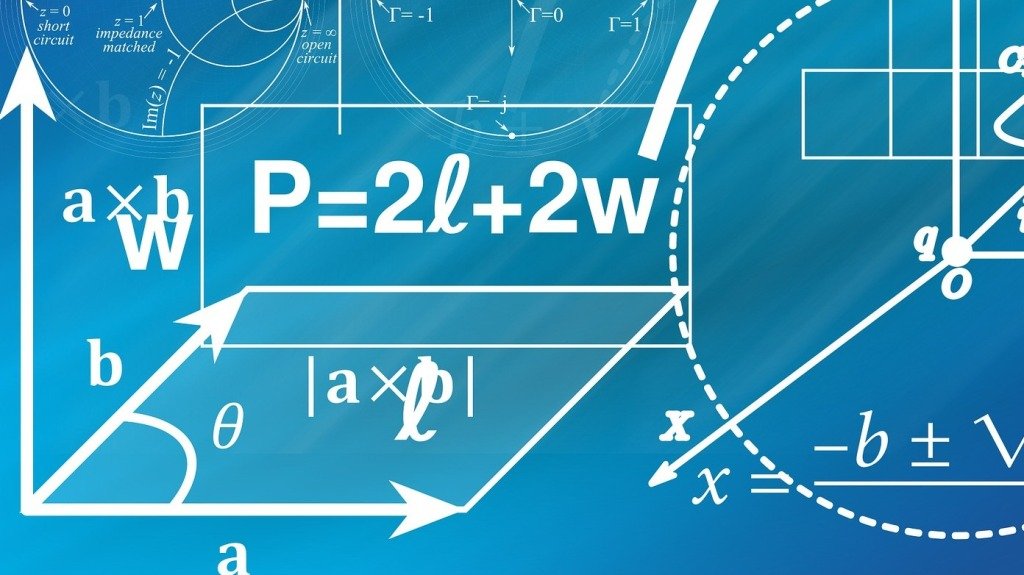 COSA STUDIERAI? 
MATEMATICA, FISICA,SCIENZE NATURAL I(CHIMICA E BIOLOGIA) MA ANCHE LATINO
A COSA SERVE?
SI AVRA’ UNA BASE  SOLIDA PER CONTINUARE ALL’UNIVERSITA’, SOPRATTUTTO IN AMBITO SCIENTIFICO
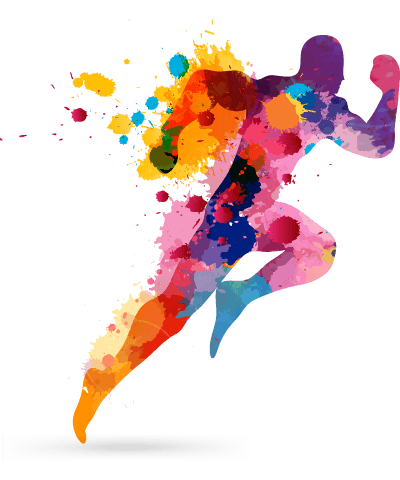 LICEO SCIENTIFICOINDIRIZZO SPORTIVO
COSA STUDIERAI?        
LE ORE DELLE MATERIE TRADIZIONALI SONO RIDIMENSIONATE PER DARE SPAZIO ALLE ATTIVITA’SPORTIVE,SCIENZE MOTORIE,STUDIO DI DIRITTO ED ECONOMIA DELLO SPORT
A COSA SERVE?
GIOVANI SPORTIVI CHE VOGLIONO FARE DELLO SPORT LA LORO CARRIERA. OTTIMO PER ISCRIVERSI A TUTTE LE FACOLTA’ MEDICO SCIENTIFICHE, PROFESSIONI SANITARIE LAUREA IN SCIENZE MOTORIE.
LICEO SCIENZE UMANEOPZIONE ECONOMICO-SOCIALE
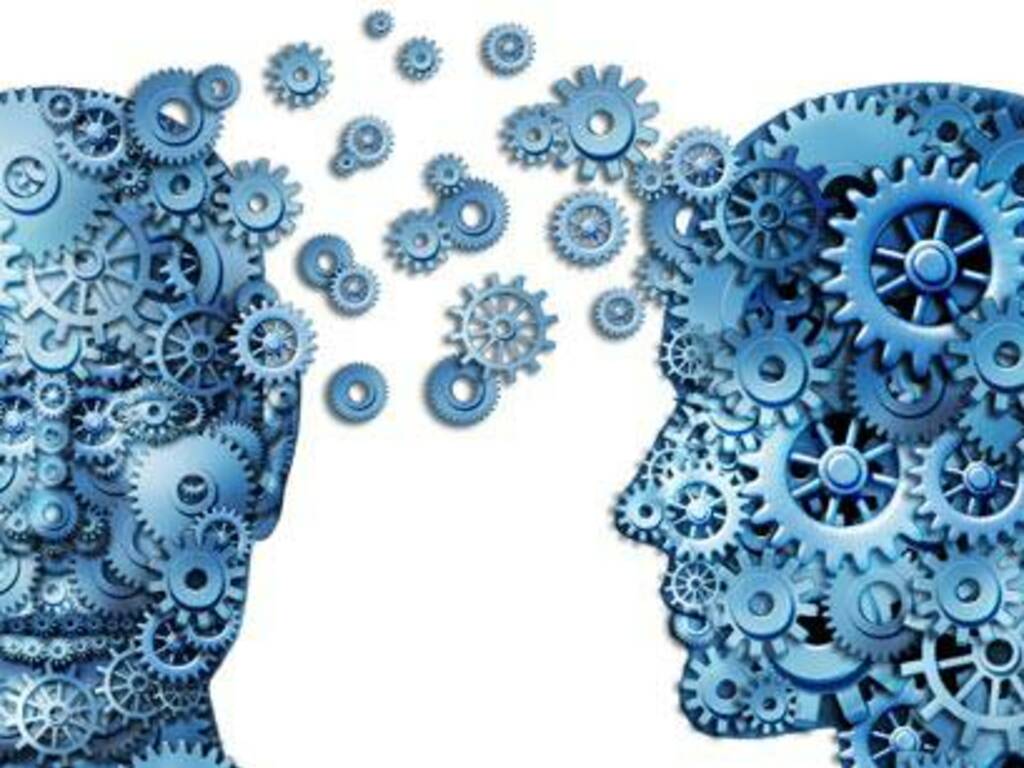 COSA STUDIERAI?
PEDAGOGIA ANTROPOLOGIA PSICOLOGIA SOCIOLOGIA DIRITTO ED ECONOMIA
A COSA SERVE?
BUONA BASE PER CHI VUOLE ISCRIVERSI A SOCIOLOGIA O PSICOLOGIA
LICEO ARTISTICO
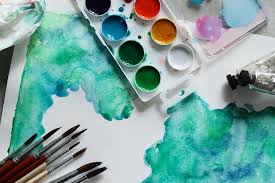 COSA STUDIERAI?
TEORIA E PRATICA DI PITTURA SCULTURA, GRAFICA, ARCHITETTURA, TECNICHE MULTIMEDIALI
A COSA SERVE?
STUDENTI CREATIVI CHE AMANO DISEGNARE E DIPINGERE E PENSANO DI FREQUENTARE ACCADEMIE DELLE BELLE ARTI, SCUOLA DI GRAFICA E DESIGN O ARCHITETTURA
LICEO LINGUISTICO
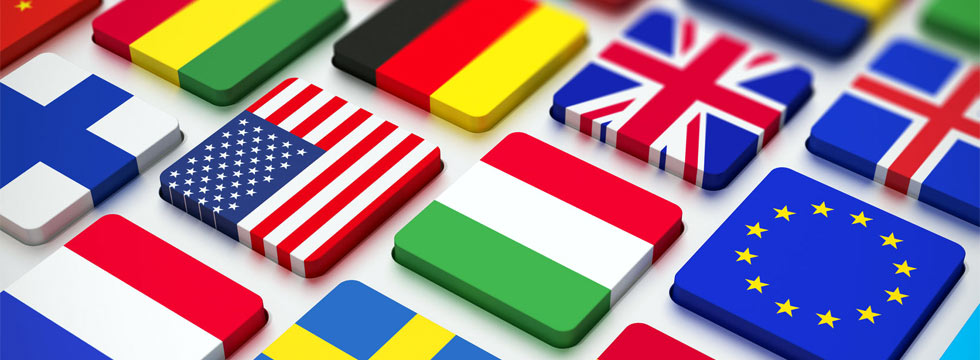 COSA STUDIERAI?
TRE LINGUE STRANIERE E DAL TERZO ANNO DI LICEO UNA MATERIA NON LINGUISTICA VIENE INSEGNATA IN LINGUA
A COSA SERVE?
OTTIMA PREPARAZIONE PER STUDIARE IN UNIVERSITA’ STRANIERE E LAVORARE ALL’ESTERO O PER FREQUENTARE UNA FACOLTA’ DI LINGUE
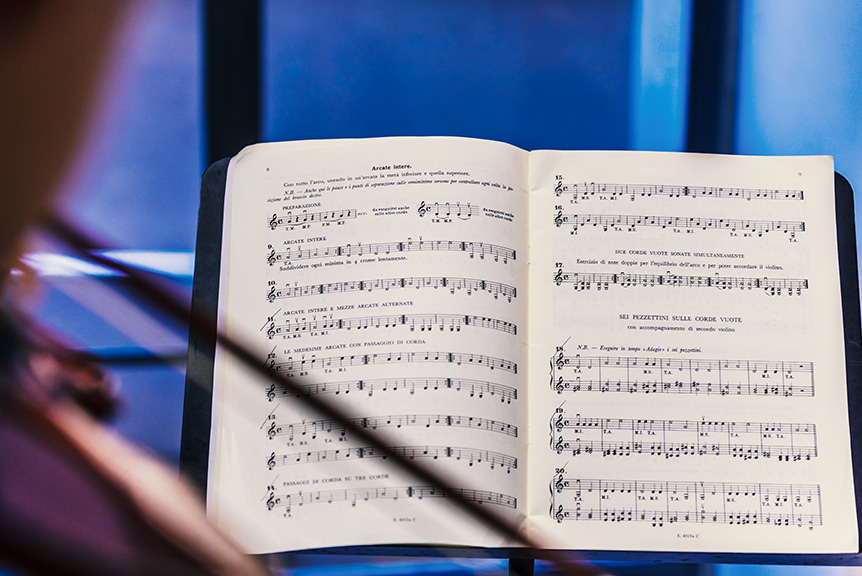 LICEO MUSICALE O COREUTICO
COSA STUDIERAI?
DIVISO NELLA SEZIONE MUSICALE E COREUTICA(DANZA) 
 A COSA SERVE?
PERCORSI DI STUDIO PENSATI PER  GIOVANI MUSICISTI E DANZATORI
ISTITUTI TECNICI PROFESSIONALI
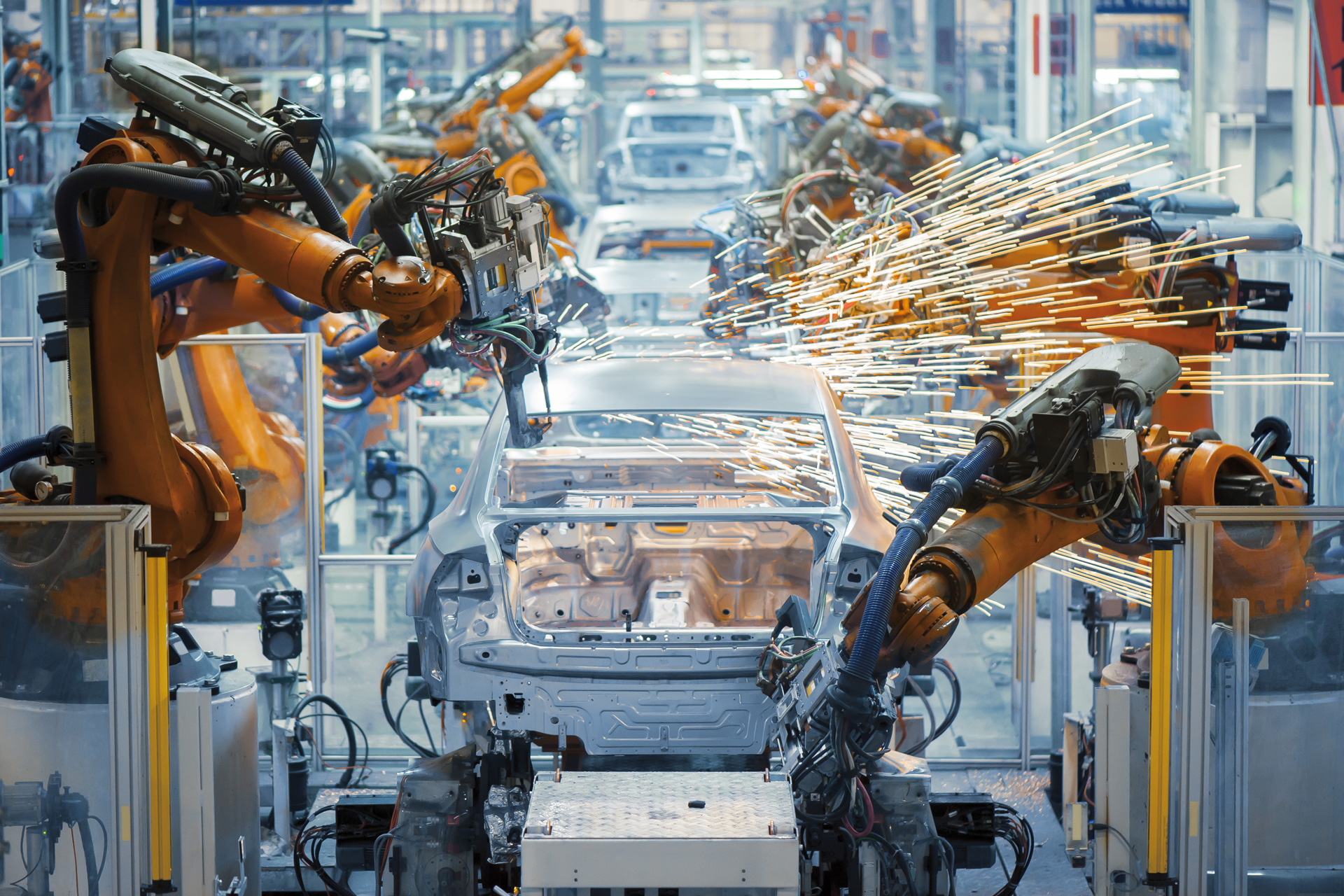 SETTORE ECONOMICO
AMMINISTRAZIONE FINANZA E MARKETING
TURISMO
SETTORE TECNOLOGICO
MECCANICA MECCATRONICA ED ENERGIA
TRASPORTI E LOGISTICA
ELETTRONICA ED ELETTROTECNICA
INFORMATICA E TELECOMUNICAZIONI
GRAFICA E COMUNICAZIONE
CHIMICA MATERIALI E BIOTECNOLOGIE
SISTEMA MODA
AGRARIA AGROALIMENTARE ED AGROINDUSTRIALE
COSTRUZIONI AMBIENTE E TERRITORIO
ALLA FINE SI OTTERRA’ UN DIPLOMA DI TECNICO SPECIALIZZATO SPESSO RICHIESTO NEL MERCATO DEL LAVORO
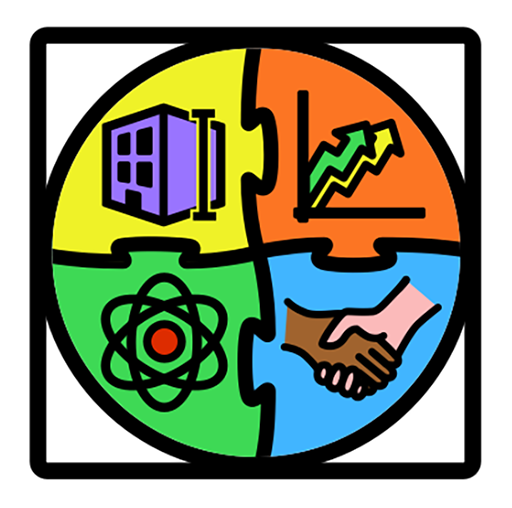 ISTITUTI PROFESSIONALI
FACILITANO L’ENTRATA NEL MONDO DEL LAVORO PER CHI VUOLE COMINCIARE A LAVORARE SUBITO
SI CONCENTRANO PIU’ SULLA PRATICA CHE SULLA TEORIA
SI ARTICOLANO IN :
BIENNIO UNITARIO (ASSOLVIMENTO OBBLIGO SCOLASTICO)
TRIENNIO SPECIFICO : PER CONSOLIDARE LE COMPETENZE
11 INDIRIZZI
AGRICOLTURA SVILUPPO RURALE VALORIZZAZIONEPRODOTTI DEL TERRITORIO E GESTIONERISORSE FORESTALI E MONTANE
 PESCA COMMERCIALE E PRODUZIONI ITTICHE
 INDUSTRIA E ARTIGIANATO
 MANUTENZIONE E ASSISTENZA TECNICA
 GESTIONE DELLE ACQUE E RISANAMENTO AMBIENTALE
 SEVIZI COMMERCIALI
 ENOGASTRONOMIA E OSPITALITA’ ALBERGHIERA
 SERVIZI CULTURALI E DELLO SPETTACOLO
 SERVIZI PER LA SANITA’ E L’ASSISTENZA SOCIALE
 ARTI AUSILIARIE DELLE PROFESSIONI SANITARIE:ODONTOTECNICO E OTTICO
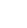 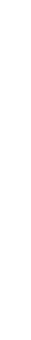 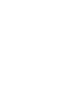 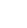 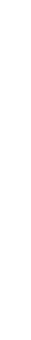 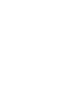 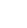 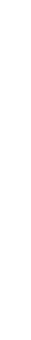 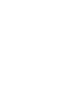 Ricorda, una buona scelta dovrebbe essere: 
REALISTICA  
LIBERA 
ATTRAENTE
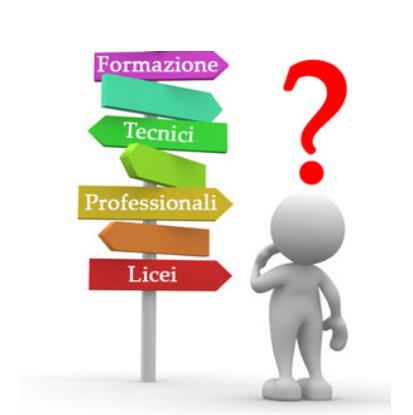 TUTTI DOBBIAMO CERCARE LA NOSTRA STRADA…
IL NOSTRO COMPITO È QUELLO DI DIVENTARE PIENAMENTE CIO’ CHE SIAMO
La referente per l’Orientamento scolastico
 Prof.ssa Maria Rosa Anna De Filippo